Sandstorm
By Jose Segura
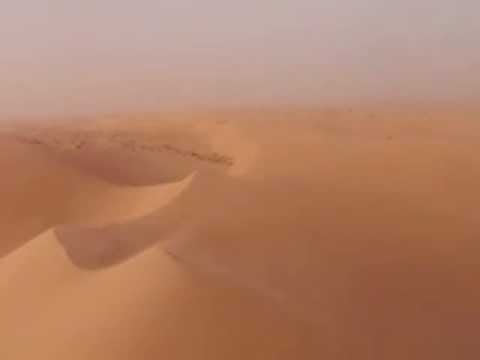 Exposition
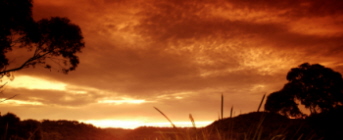 Connor and Jack 
Connor – Good 
Jack – Nefarious 
The setting takes place in a desert in Australia 
The temperature was in the near 100 degrees
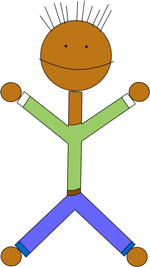 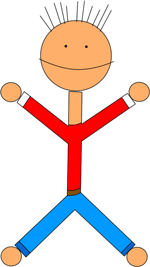 Conflict
Connor wants to save the humans from the sandstorm  
Jack wants to hurt the humans in the storm to destroy the crops
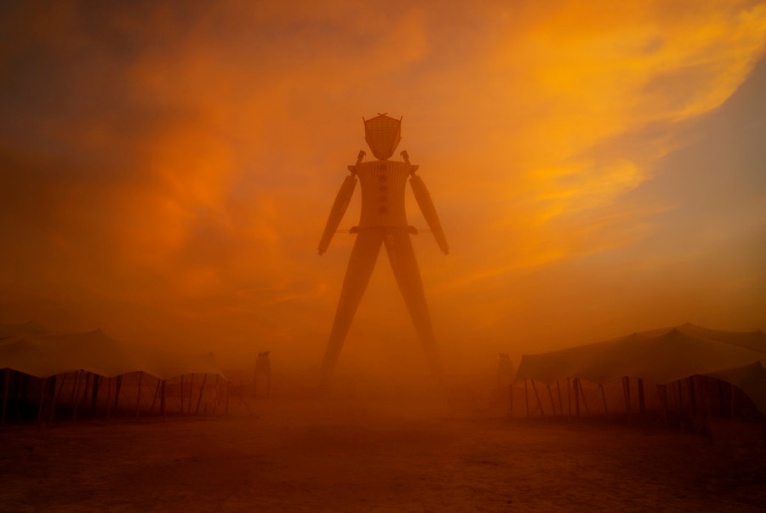 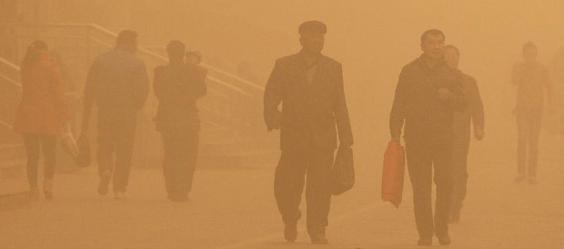 Rising Action
Connor wants the sandstorm to go the opposite way 
Jack wants the sandstorm to go towards the humans
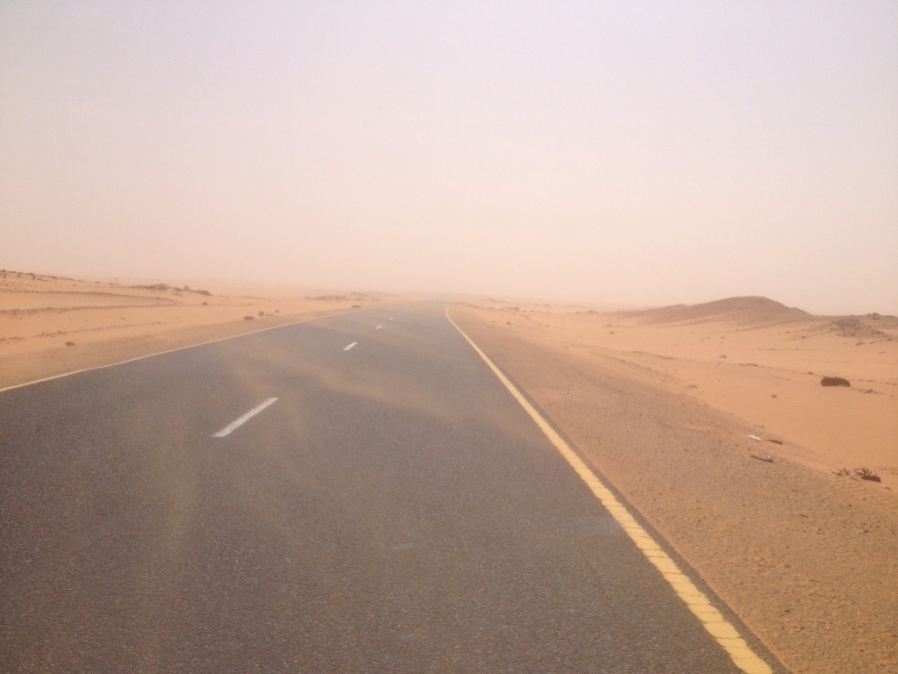 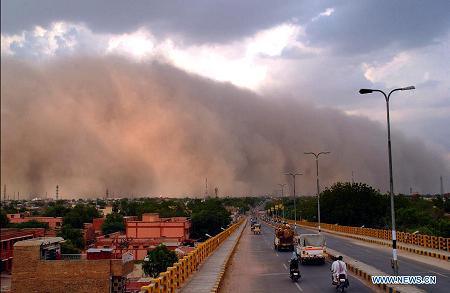 Climax
Connor and Jack decide to fight with boxing gloves to see who will control the sandstorm so the loser leaves town 
Jack was making the first move to Connor, Connor punched him but Jack ducked so he punched Connor and finally, he gave him the knockout punch
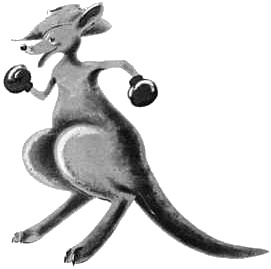 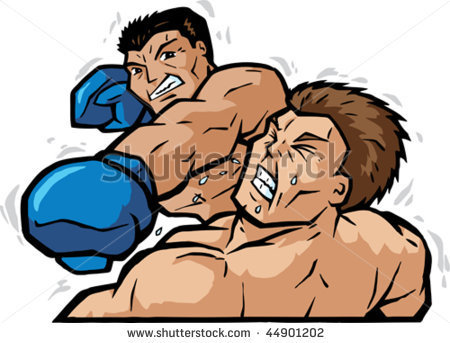 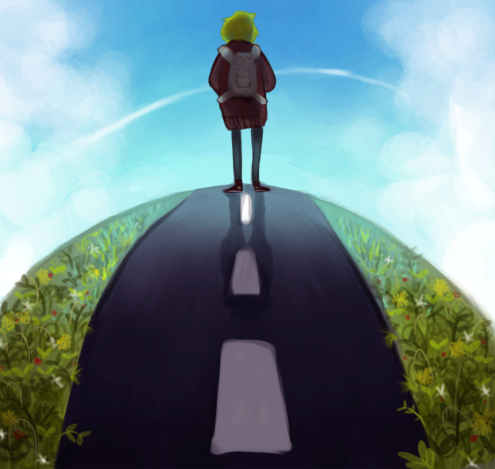 Falling Action
Now, Jack has the power to control the sandstorm 
He makes the storm to destroy the crops and blow the humans away 
He does this by stomping on the ground with his feet
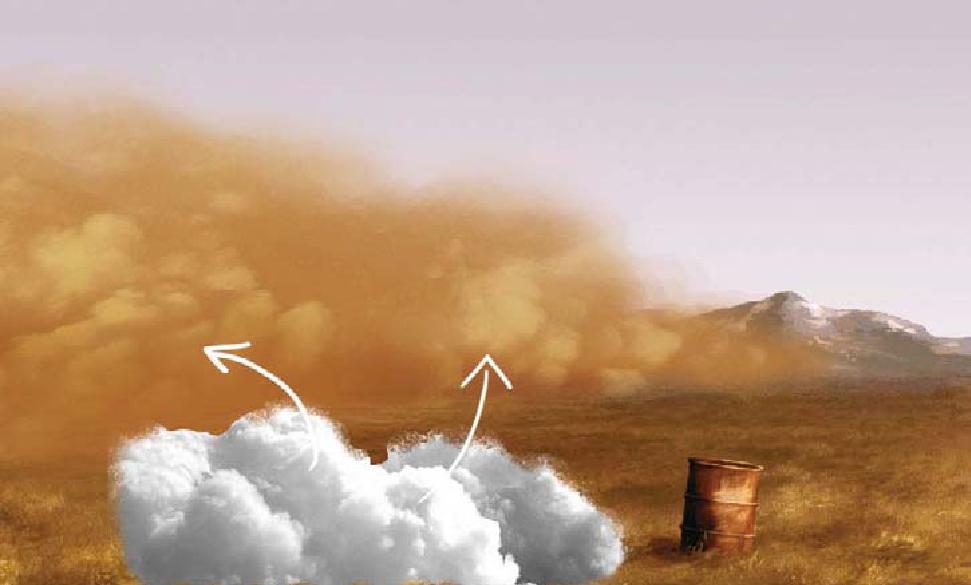 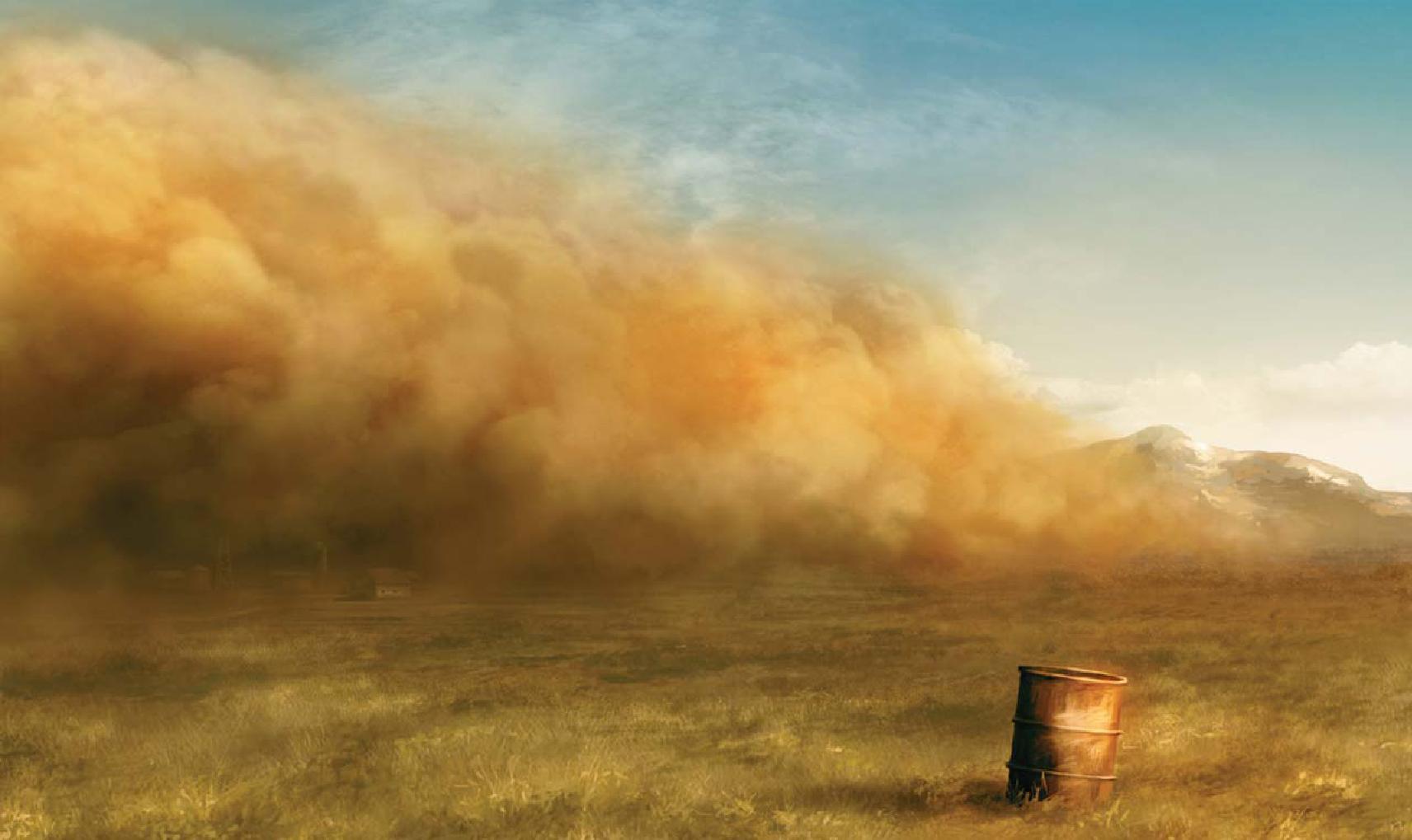 Resolution
People know that they have to hide from a sandstorm when it is coming towards you 
They can find shelter or hide inside a tent
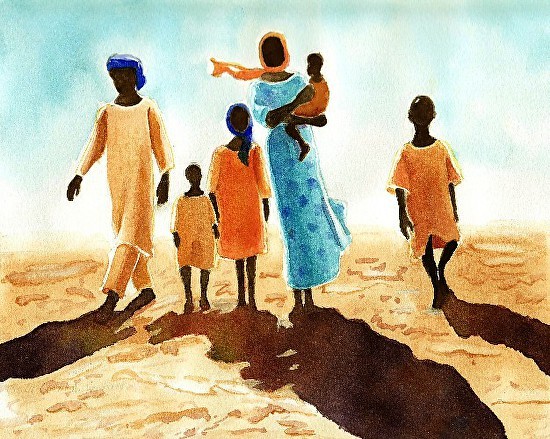 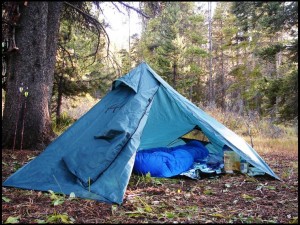